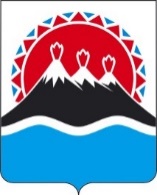 Цифровая платформа социальных сервисов «Камбалл»
Информационная кампания по финансовой грамотности
Камчатский край
АНО «Цифровые решения» Заместитель генерального директора Райлян Дмитрий Андреевич +7-4152-21-55-62 (доб. 701), RaylyanDA@kamgov.ru
УФНС России по Камчатскому краю, Начальник отдела оказания государственных услуг УФНС России по Камчатскому краю, Григорьев Анатолий Владимирович, +7(4152) 219308, a.grigorev.r4100@tax.gov.ru
Цифровая платформа социальных сервисов «Камбалл»
Программа лояльности, направленная на поощрение баллами пользователей (граждан) за прохождение онлайн уроков, онлайн-занятий по финансовой грамотности и своевременную уплату налогов.
В целях дополнительного поощрения населения Камчатского края, Управлением реализована возможность получения баллов пользователями «КАМбалл»:
1. За уплату задолженности по налогам – в размере 300 баллов;
2. За своевременную уплату имущественных налогов до 1 декабря в размере – в размере 200 баллов;
3. За подключение на Портале госуслуг услуги «Получение налоговых уведомлений на Госуслугах» - в размере 200 баллов.
Данная возможность является дополнительным фактором, способствующим своевременной уплате налогов физическими лицами, погашению задолженности по налогам и активному использованию электронных сервисов ФНС России и Портала Госуслуг
Достигнутые результаты
493 пользователя подтвердили прохождение онлайн-занятий по финансовой грамотности и получили суммарно 141200 баллов;
1105 заявок от физических лиц, в том числе, 417 заявок по своевременной уплате имущественных налогов;
45 заявок по уплате налоговой задолженности на общую сумму 2288520 рублей;
314 заявок граждан на подключение услуги «Получение налоговых уведомлений на Госуслугах»
Возможности и инструменты для тиражирования
Внесение новых активностей в приложение с целью поддержания уровня интереса по заданной тематике 
Тиражирование платформы в другой субъект Российской Федерации